JUST IN TIME TRAININGDIRECT LOAN reconciliation
Kelly Forsberg
ctcLink Functional Trainer | Financial Aid
August 2022
[Speaker Notes: Welcome to the world of Financial Aid Pell and Direct Loan Processing in ctcLink!]
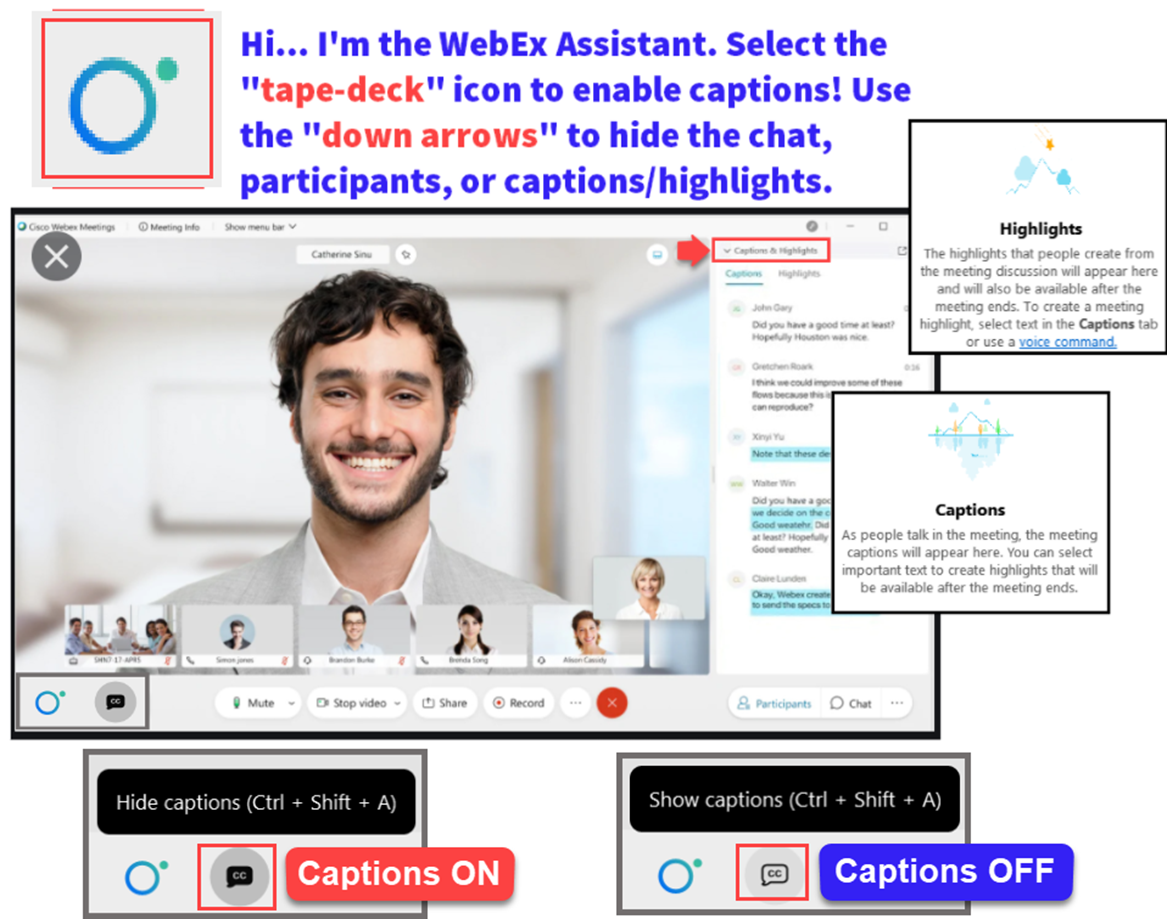 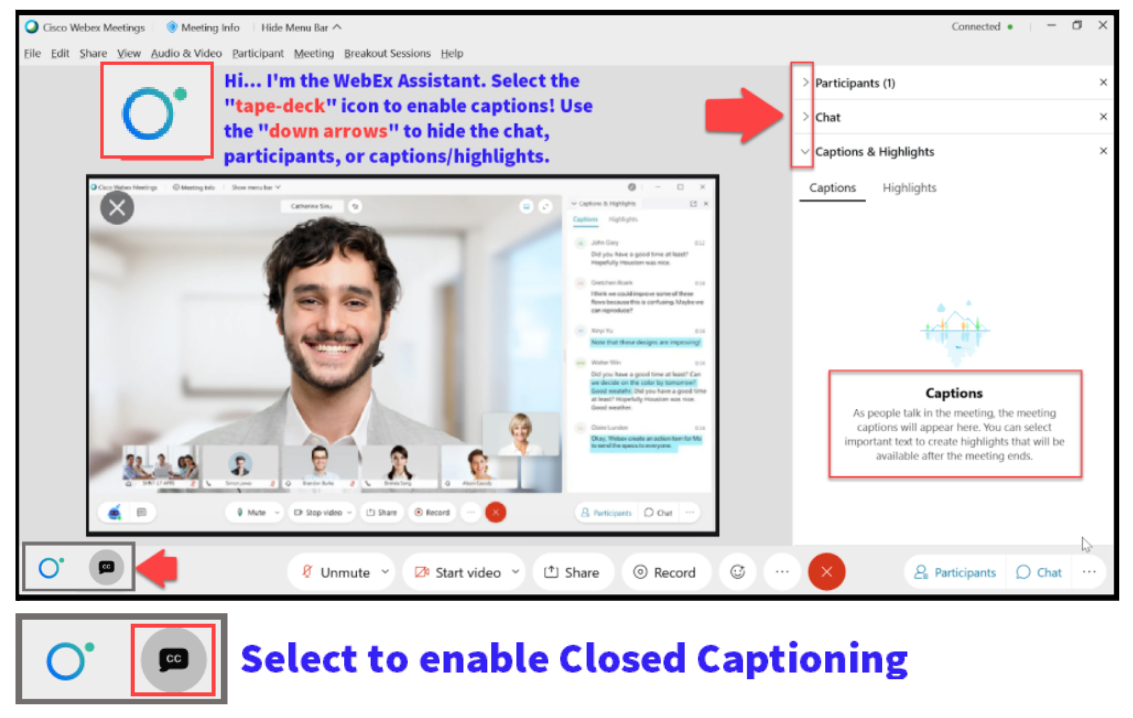 Objectives
After today’s training, you should be able to:
Understand how to run and work the SBCTC custom DL recon report
Understand how to run and work the Oracle-delivered reports 
Understand how to navigate through Loan View pages to help troubleshoot through loan errors
SBCTC DL RECONCILIATION
REPORT
DIRECT LOAN RECONCILIATION PROCESS
3-STEP PROCESS
Upload file to ctclink
DSDF MESSAGE CLASS FILE
Navigation:  Nav Bar > Navigator > PeopleTools > CTC Custom > Extensions > Upload/Download Files
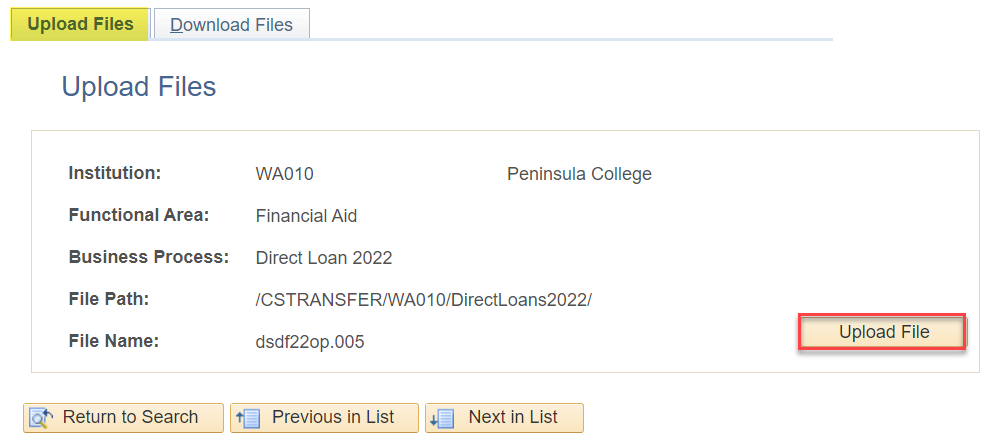 If you have not seen a dsdf file in your SAIG mailbox, you will need to contact SAIG and/or COD customer service to request the file.  The dsdf file is typically delivered every 1st Saturday of the month.  The first file may come in as a dsyf file; which is a YTD version of the dsdf file
DIRECT LOAN RECONCILIATION PROCESS
3-STEP PROCESS
IMPORT FEDERAL DATA FILES
MOVE DATA TO STAGING TABLE
Navigation:  Nav Bar > Navigator > Financial Aid > File Management > Import Federal Data Files
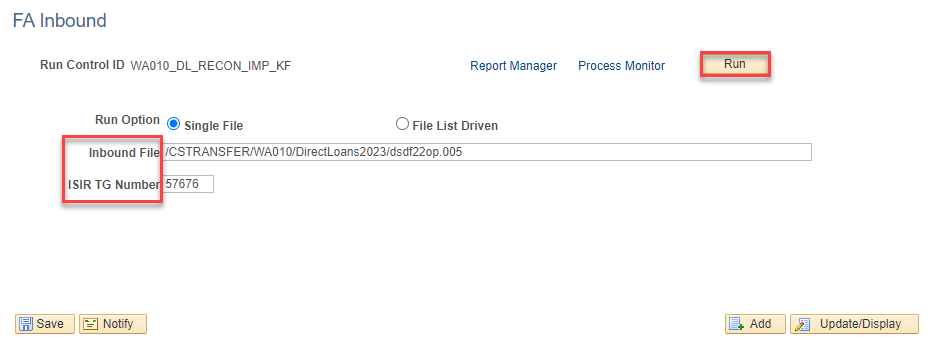 Tip! Copy the file path, and file name from the Upload/Download page; doing so reduces the occurrence of errors in processing this step.
DIRECT LOAN RECONCILIATION PROCESS
3-STEP PROCESS
RUN SBCTC DL RECON REPORT
CTC CUSTOM PAGE
Navigation:  Nav Bar > Navigator > Financial Aid > CTC Custom > CTC Reports > SBCTC DL Reconciliation
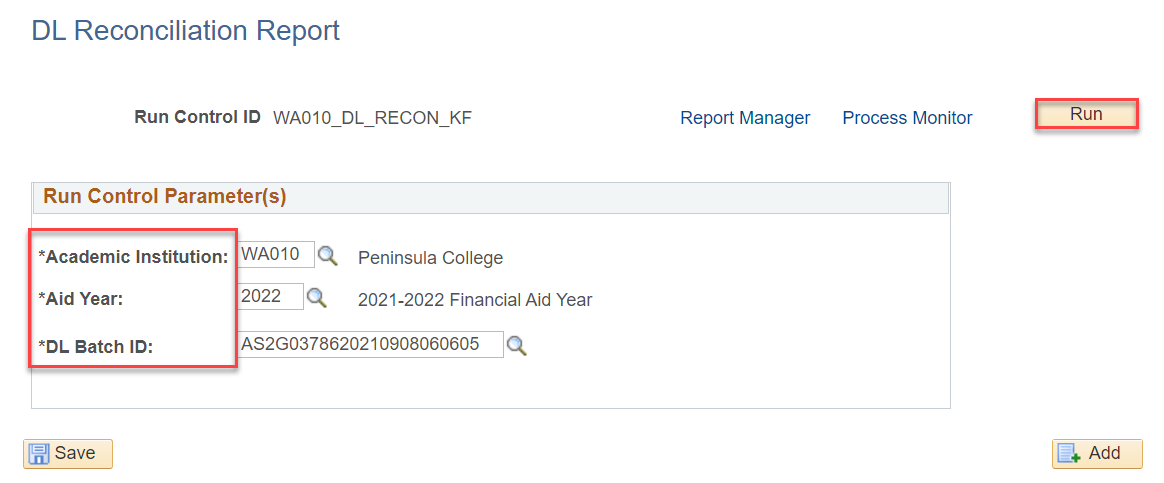 Select the available DL Batch ID, and select Run.
RUN SBCTC DL RECON REPORT CONT’D
DISPLAYS A PDF FILE
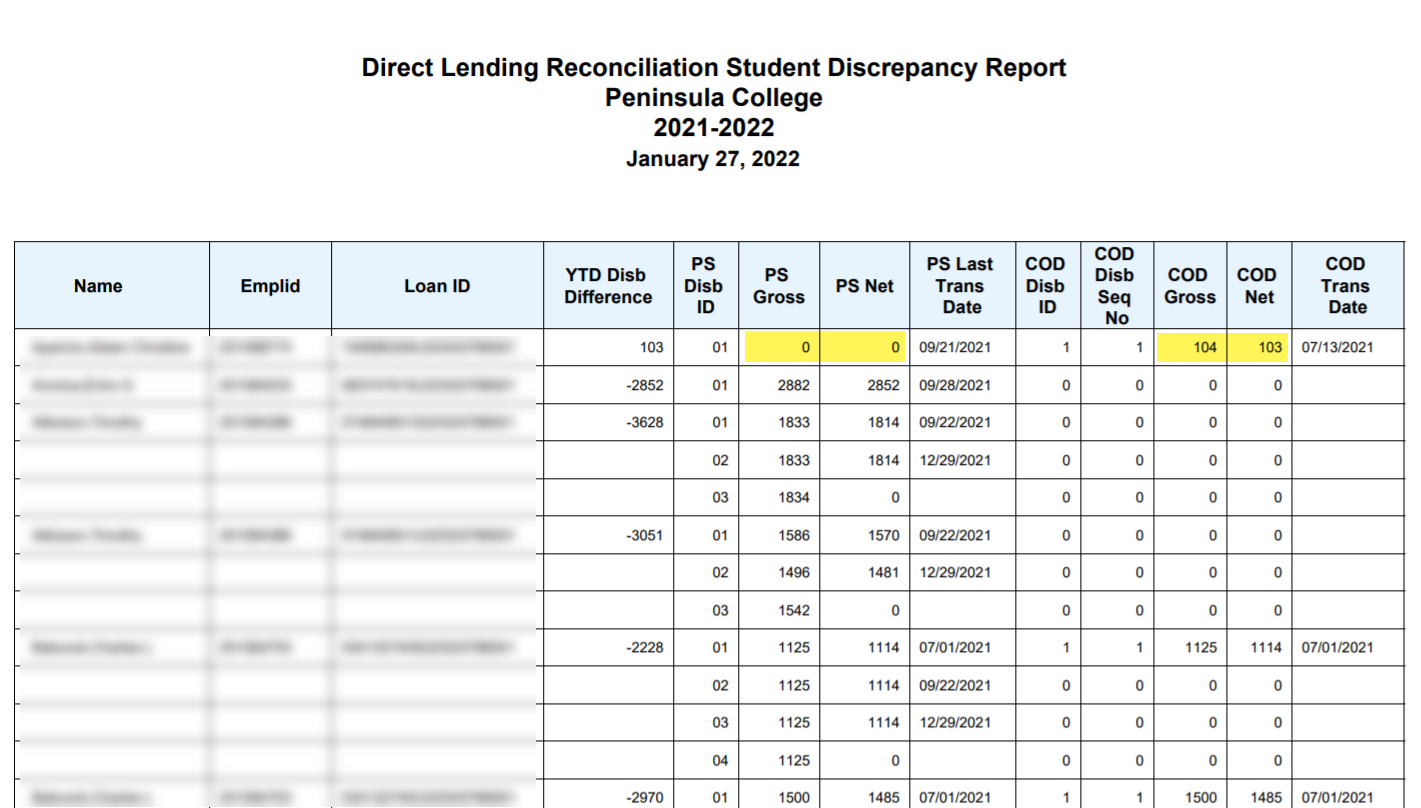 Compare the PS Gross/Net to the COD Gross/Net
DEMONSTRATION
LOAN ORIG REPORTS
LOAN orig reports
LOANS ON HOLD REPORT
Navigation:  Nav Bar > Navigator > Financial Aid > Loans > Direct Lending Reconciliation > Loans on Hold Report
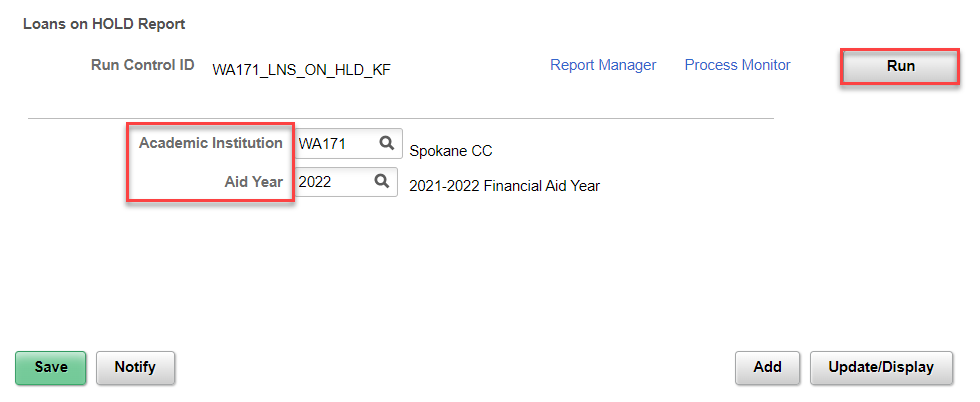 [Speaker Notes: This report is for loans that have not left peoplesoft – data in the system is holding it up]
LOAN orig reports
LOANS ON HOLD REPORT
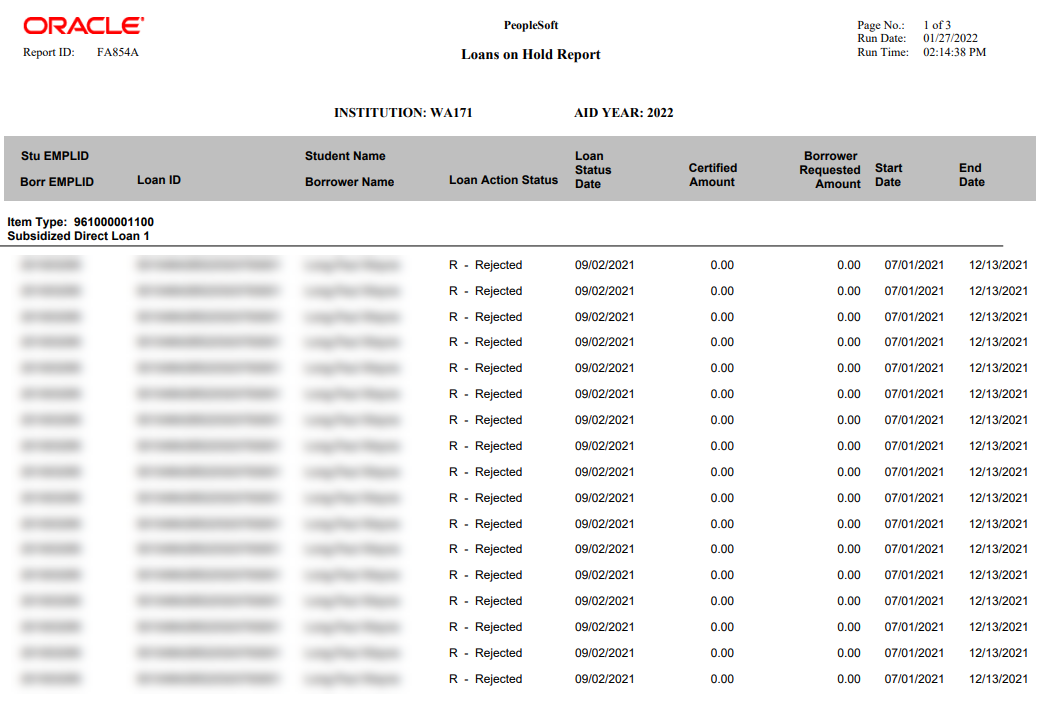 [Speaker Notes: Note the Loan Action Status = R.  You can view the Loan Action Status Codes in the View Loan Action Codes page.  In this example, the R = Rejected]
LOAN VALIDATION ERROR
 REPORT
LOAN VALIDATION ERROR REPORT
ORIGINATION ERRORS
Navigation:  Nav Bar > Navigator > Financial Aid > Loans > Direct Loan Reconciliation > Validation Errors Report
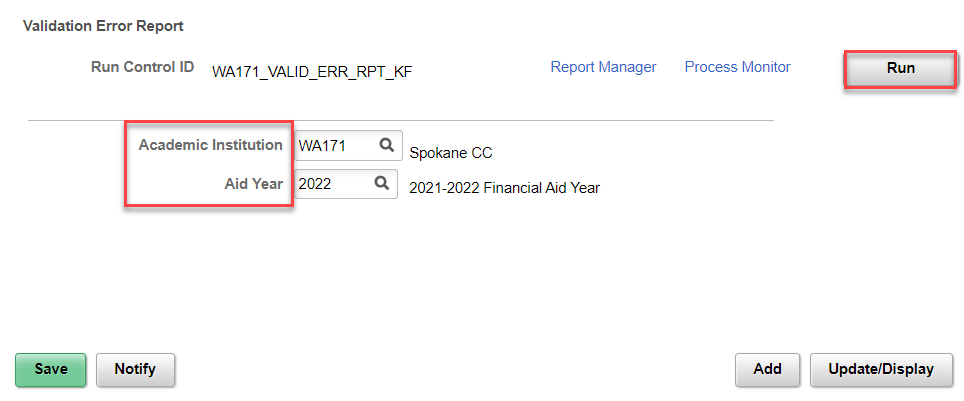 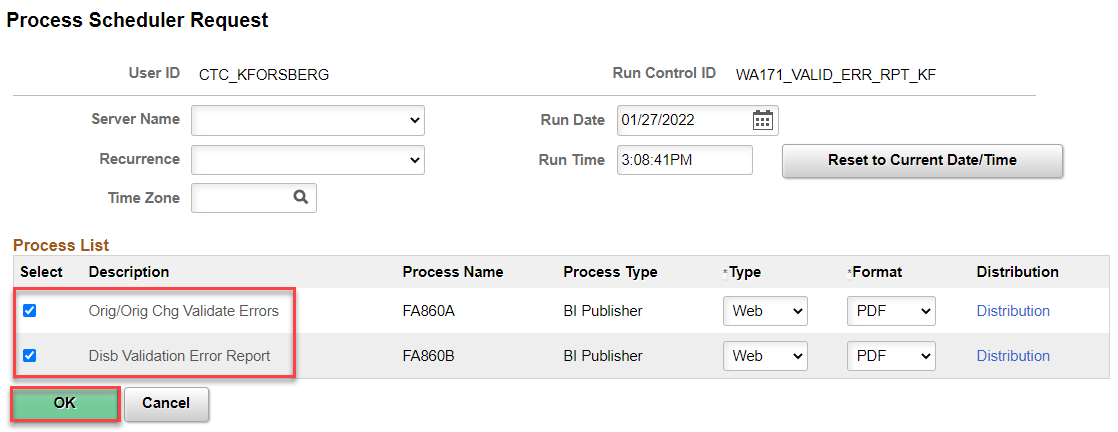 LOAN VALIDATION ERROR REPORT CONT’D
ORIGINATION ERRORS CONT’D
Navigation:  Nav Bar > Navigator > Financial Aid > Loans > Direct Loan Reconciliation > Validation Errors Report
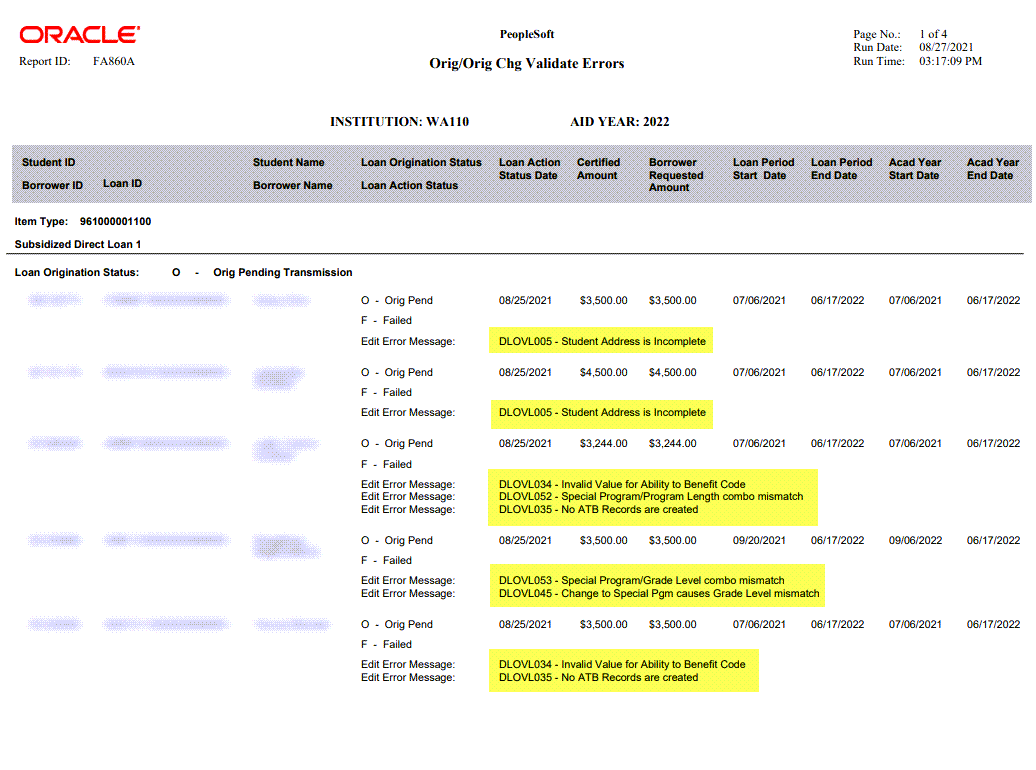 LOAN VIEW PAGES
VIEW COD DATA PAGE
Navigation:  Nav Bar > Navigator > Financial Aid > File Management > Full COD Participant > View COD Data
COD AWARD TAB
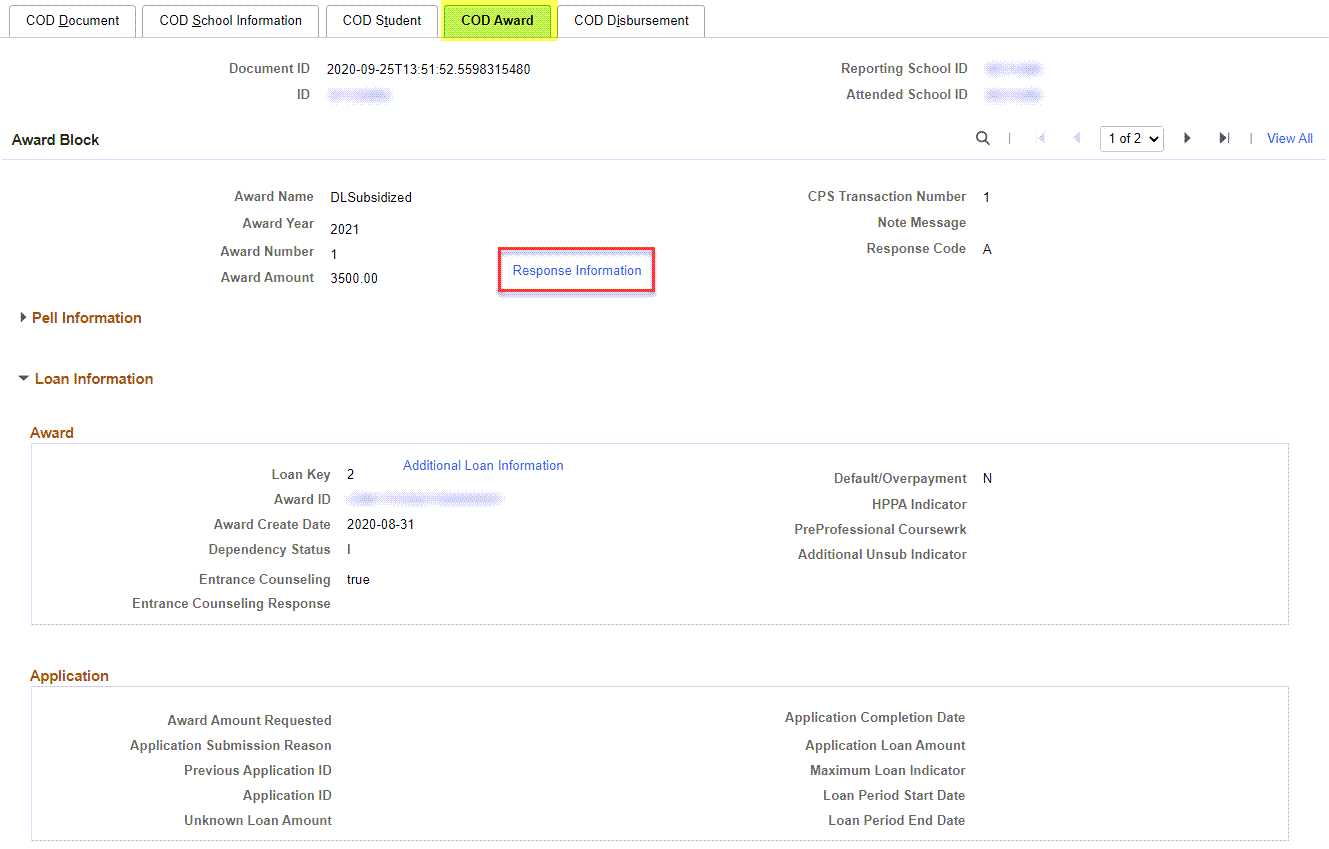 This page is good to assist in troubleshooting, to view the COD response
VIEW LOAN PROCESSING ACTIONS
Navigation:  Nav Bar > Navigator > Financial Aid > Loans > Manage Direct Lending > View Loan Processing Actions
DL ORIG ACTIONS TAB
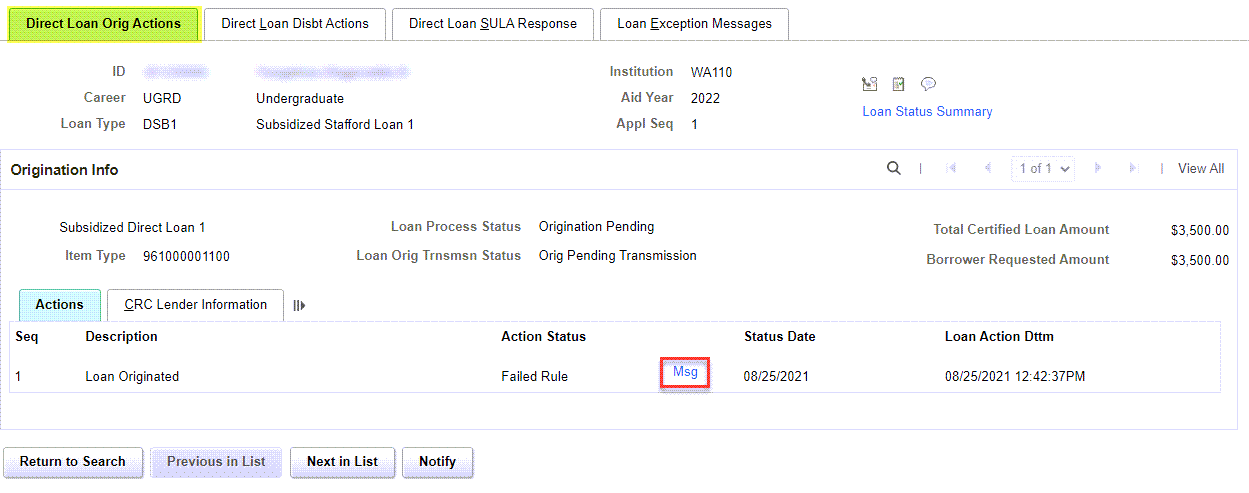 This page is also helpful to view why loans are being rejected, or what their origination or booking status is
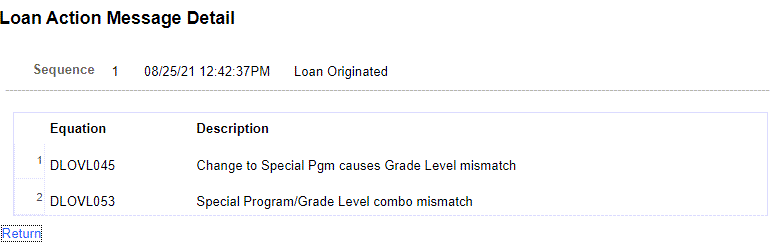 Outcomes
At this FA Work Session completion, you should be able to:
Understand how to run and work the SBCTC custom DL recon report
Understand how to run and work the Oracle-delivered reports 
Understand how to navigate through Loan View pages to help troubleshoot through loan errors
Congratulations!
Direct Loans Reconciliation Just in Time Training Complete! 
Please review the videos and additional resources in your canvas course material and the reference center as you progress through students to prep for awarding
Thank you for your participation today!